KONSEP DAN PROSES KOMUNIKASI
0k@
SUB POKOK BAHASAN
UNSUR DALAM KOMUNIKASI 
MODEL KOMUNIKASI MEKANIS
PROSES KOMUNIKASI
0k@
Pengertian
Communicatio (latin) ; pemberitahuan, pertukaran, di mana si pembicara mengharapkan pertimbangan atau jawaban dari pendengarnya

Communis (adj) = umum/bersama-sama

Communicare (v) = berdialog, berunding, bermusyawarah

communication (Ing)  common, commones = bersama-sama
Harold Laswell  cara  menjelaskan komunikasi dg menjawab pertanyaan sbb :
	“Who says What in Which channel to Whom with What effect ? (5W)”  proses penyampaian pesan oleh komunikator kpd komunikan melalui media yang menimbulkan efek tertentu
Paradigma Laswell  objek studi ilmiah
Komunikator (communicator, source, sender) ; control analysis
Pesan (message); content analysis
Media (channel); media analysis
Komunikan (communicant, communicatee, receiver, recipient) ; audience analysis
Efek (effect, impact, influence) ; effect analysis
UNSUR DALAM KOMUNIKASI
KOMUNIKATOR
ENCODING
PESAN
DECODING
KOMUNIKAN
MODEL PERSEPTUAL KOMUNIKASI(Perceptual Model of Communication)
Pengkodean
(encoding)
Penerima 
menguraikan 
Kode
Pesan
Dikirim
Melalui 
medium
Penerima 
menciptakan 
makna
Pengirim
Gangguan
(noise)
Pengkodean
Sumber 
menguraikan 
kode
Pesan
Dikirim
Melalui
medium
Lingkar Umpan Balik
Proses Perseptual Komunikasi
Komunikasi merupakan proses dimana penerima menciptakan makna sendiri dalam benak mereka

Elemen-elemen Komunikasi :
Pengirim
Pengkodean (encoding)
Pesan
Memilih media
Penguraian Kode (decoding)
Menciptakan Makna
Umpan Balik
Gangguan (Noise)
Faktor Komunikator
Kepercayaan kepada komunikator (source credibility)
Daya tarik komunikator (source attractiveness)
Pengiriman Pesan Secara Efektif
Johnson (1981) 3 syarat ;
Kita harus mengusahakan agar pesan-pesan yang kita kirimkan mudah dipahami
Pengirim harus memiliki kredibilitas di mata penerima
Kita harus berusaha mendapatkan umpan balik secara optimal ttg pengaruh pesan terhadap diri penerima
Faktor-Faktor Penunjang Komunikasi
W. Schramm :“The condition of success in communication” 
Kondisi agar komunikasi sukses :
Pesan harus dirancang dan disampaikan sehingga menarik perhatian komunikan
Pesan harus menggunakan lambang yang tertuju kepada pengalaman yang sama antara komunikator dan komunikan
Pesan harus membangkitkan kebutuhan pribadi komunikan dan menyarankan beberapa cara untuk memenuhinya
Pesan harus menyarankan suatu jalan memperoleh kebutuhan tsb
Faktor Komunikan
Kondisi pesan dapat diterima komunikan :
Komunikan benar-benar mengerti pesan
Saat mengambil keputusan, sadar bahwa keputusannya sesuai dengan tujuannya
Saat mengambil keputusan, sadar bahwa keputusannya sesuai dengan kepentingan pribadinya
Ia mampu memenuhinya baik secara fisik maupun mental
Faktor pada komunikan yang perlu diingat komunikator :
Komunikan orang-orang yang hidup, bekerja, beraktivitas dalam jaringan sosial
Komunikan membaca, mendengarkan dan menonton komunikasi yang menyajikan “hubungan pribadi yang mendalam”
Tanggapan yang diinginkan komunikator harus menguntungkan bagi komunikan
“know your audience”
Timing yang tepat untuk suatu pesan
Bahasa dimengerti komunikan/audience
Sikap dan nilai yang ditampilkan efektif
Jenis kelompok dimana komunikasi dilaksanakan
Model Kontinjensi (Pemilihan Media Komunikasi yang Efektif)
Dasar pemilihan media yang efektif :
Kekayaan Informasi (information richness),
	Pembawa informasi potensial yang berkapasitas data. (Richard Daft dan Robert Lengel) 

Kompleksitas Masalah 
	Situasi / Permasalahan yang dihadapi oleh individu (manager), yang dilihat berdasarkan kadar tinggi – rendahnya permasalahan yang dihadapi.
Karakteristik dan Kekayaan Informasi dari Media
Media
Umpan Balik
Saluran
Tipe komunikasi
Sumber 
Bahasa
Kekayaan 
Informasi
Segera

Cepat

Lambat

Sangat Lambat

Sangat Lambat
Visual, Audio

Audio

Visual Terbatas

Audio Terbatas

Audio Terbatas
Pribadi

Pribadi

Pribadi

Impersonal

Impersonal
Tatap Muka Lngsng

Telepon

Tertulis Perorangan

Tertulis Formal

Numerik Formal
Tubuh, alami

Alami

Alami

Alami

Numerik
Tinggi
Rendah
Sumber : Di adopsi dari R. L. Daft & R. H. Lengel, “Information Richness : A new Approach to Managerial Behavior and Organization Desaign”. 1984
Rekomendasi KontijensiDalam pemilihan Media Komunikasi
Zona yang berlebihan
(media menyediakan
informasi lebih dari yang
dibutuhkan.
Tinggi
Tatap muka
Telepon
Zona Komunikasi yang efektif
Kekayaan Media Komunikasi
Tulisan Pribadil
Tulisan Formal
Zona terlalu sederhana
(media tidak menyediakan
informasi yang dibutuhkan.
Numerik Formal
Rendah
Rendah
Tinggi
Kompleksitas Masalah/Situasi
[Speaker Notes: Rendah]
People Generally Remember
Levels of Abstraction
?
10% of what they read
Read
Verbal receiving
20% of what they hear
Hear words
Watch still picture
30% of what they see
Visual receiving
Watch moving picture
Watch exhibit
50% of what they
hear and see
Watch demonstration
70% of what they
say or write
Hearing
Saying
Seeing
and
Doing
Do a site visit
90% of what
they say as 
they do a 
thing
Do a dramatic presentation
Simulate a real experience
Do the real thing
Dale’s Cone of Experience
PROSES KOMUNIKASI
Proses penyampaian pikiran atau perasaan oleh seseorang (komunikator) kpd orang lain (komunikan).  
Pikiran dan perasaan yang akan disampaikan kepada orang lain ; picture in our head (Walter Lippman).
Bagaimana agar “picture in our head” komunikator dapat dimengerti, diterima, dan bahkan dilakukan oleh komunikan
Feed back
Ya, saya mengerti
O… dia mengerti
KOMUNIKAN
PESAN
Encoding
PROSES KOMUNIKASI
Decoding
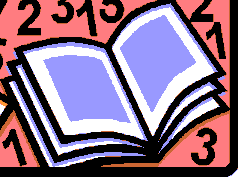 SALURAN
KOMUNIKATOR
Gangguan
21
Proses Komunikasi Primer
Adalah proses penyampaian pikiran dan atau perasaan seseorang kepada orang lain dengan menggunakan lambang (simbol) sbg media.
Lambang sebagai media primer dalam proses komunikasi adalah bahasa, kial (gesture) isyarat, gambar, warna, dll yang secara ‘langsung’ dapat menerjemahkan pikiran atau perasaan komunikator kpd komunikan
Pesan (message) yang disampaikan oleh komunikator kpd komunikan terdiri atas isi (the content) dan lambang (symbol) dengan menggunakan media primer tersebut di atas

Bahasa sebagai media yang paling banyak digunakan dapat mengandung 2 pengertian; konotatif dan denotatif.
Proses Komunikasi Sekunder
Proses penyampaian pesan oleh seseorang kepada orang lain dengan menggunakan alat atau sarana sebagai media kedua setelah memakai lambang sebagai media pertama
Misalnya komunikator menggunakan media surat, telepon, teleks, surat kabar majalah, radio, TV, dll sbg media untuk melancarkan komunikasinya
Media komunikasi yang paling banyak digunakan adalah yang terkait bahasa; yaitu surat, telepon, radio, dll
Komunikasi berkembang terpadu antara komunikasi dengan berbagai media.
Pentingnya media komunikasi sekunder  efisiensi pencapaian komunikan, terutama dalam jumlah besar.
Namun media yang paling efektif & efisien tetaplah dengan tatap muka.